PLIN037 Sémantika a počítače
Zuzana Nevěřilová
2020/21
Sémantika a logická forma
Syntaktická analýza






Logická forma
Finální reprezentace znalostí
Vypnout(<já P1>, <svůj počítač P2>)
Vypnout(“Zuzana”. “Lenovo ThinkPad T470p”)
Sémantika a logická forma
Interpretace v kontextu
(komunikační situace)
Interpretace v jazyce
Predikátová logika prvního řádu(First Order Predicate Logic – FOPL)
https://www.czechency.org/slovnik/IMPLIKACE
Splnitelnost, pravdivost, interpretace
Formule A v I není pravdivá.
Formule B v I je pravdivá.
Formule C je v I splnitelná, ale není pravdivá.
http://www.cs.vsb.cz/duzi/Mat-logika.html
Převod věty na logickou formu
Převod věty na logickou formu
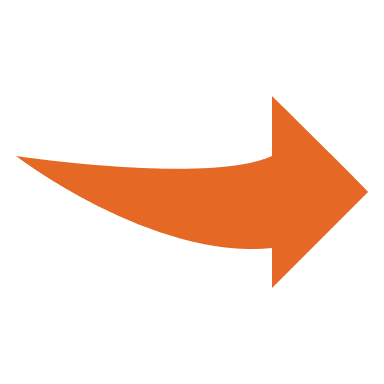 Větě rozumíme díky znalosti světa.
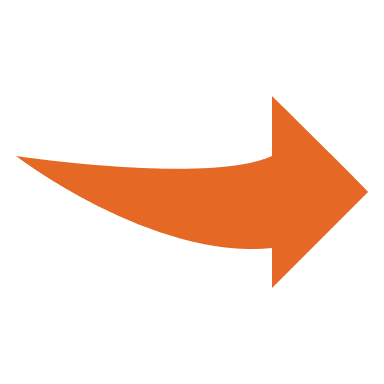 V tomto případě chtít být astronautem = chtít být v roli astronauta.
Problém: jeden objekt nebo třída?
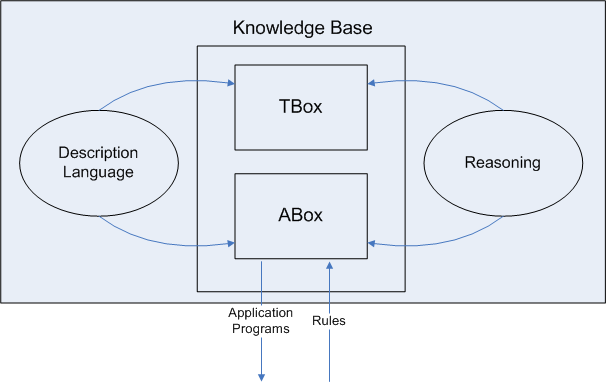 Jiří Drahoš se chtěl stát prezidentem ČR.
Miloš Zeman je prezidentem ČR.

Jiří Drahoš se chtěl stát Milošem Zemanem.
Tvrzení o roli
Tvrzení o individuu
Deskriptivní logika (Descriptive logic)

TBox (terminological box) – intenze
Prezident ČR je volen přímou volbou.

 ABox (assertional box) – extenze
Prezident ČR si zlomil nohu.
https://ai.ia.agh.edu.pl/_export/s5/hekate:dl_intro#slide13
Problém: spojky a logické spojky
http://ds-wordpress.haverford.edu/bitbybit/bit-by-bit-contents/chapter-three/3-5-zuse-and-boolean-logic/
Problém: nedostatek kvantifikátorů
všichni, nikdo, každý: 
někdo, aspoň jeden, některý:

pár, málo, hodně, skoro všichni, většina, ...

neuvedené kvantifikátory: lidé = všichni lidé?
Někdo má rád (všechny) holky, jiný má rád (všechny) vdolky.
Problém: ne všechny věty lze vyjádřit ve FOPL
přací věty
Ať už můžu cestovat.
rozkazovací věty
Očkuj se.
věty, které nesdělují fakty
Dobrý den. Těší mě.
Problém: slovo není stejné slovo
Mus syllaba est.
Syllaba autem caseum non rodit. 
Mus ergo caseum non rodit. (Sen. ep. 48,6)

„Myš je slabika; myš žere sýr; tudíž slabika žere sýr.“ Řekněme, že bych nedokázal říci, co je na tom logicky špatně: jaké nebezpečí mi z takové neznalosti hrozí? Jaká újma? Bezpochyby je nutné se obávat, abych někdy do pastičky na myši nechytal slabiky, nebo aby mi někdy, pokud si nedám pozor, kniha nesežrala sýr! Ledaže by sis myslel, že tenhle sylogismus je důvtipnější: „Myš je slabika; slabika nežere sýr; tudíž myš nežere sýr.“ Ó dětinské pošetilosti!
Slovo myš je jednoslabičné.
	de re – de dicto
https://www.youtube.com/watch?v=uDXQh1U-B8M
Problém: ne všechny věty jsou prvního řádu
1. řád
2. řád

1. řád
2. řád
Typovaná logika
Predikátyv přirozeném jazyce
https://www.amazon.com/dp/B006MON3XE/ref=sspa_dk_detail_6?psc=1&pd_rd_i=B006MON3XE&pd_rd_w=aKucB&pf_rd_p=cbc856ed-1371-4f23-b89d-d3fb30edf66d&pd_rd_wg=ORpcM&pf_rd_r=YHMF6G2S6C6RJSXJCEV5&pd_rd_r=d05e8c03-48aa-4bb7-aaac-e080df7e70b2&spLa=ZW5jcnlwdGVkUXVhbGlmaWVyPUEzVU4zMzA5T0IxMDUwJmVuY3J5cHRlZElkPUEwODc5NDQzREtNVDlXNlBPVVU2JmVuY3J5cHRlZEFkSWQ9QTAxMDY3ODAxRk9EV0c2M0k0Qk42JndpZGdldE5hbWU9c3BfZGV0YWlsX3RoZW1hdGljJmFjdGlvbj1jbGlja1JlZGlyZWN0JmRvTm90TG9nQ2xpY2s9dHJ1ZQ==
FOPL – je vhodná?
Málo expresivní:
Třídy – instance
De re – de dicto
Kvantifikátory
Logické spojky
1. řád
Moc expresivní:
Libovolné typy argumentů
Implikace čehokoliv z nepravdy
Jednoduchá na pochopení i implementaci.
Dostatečná pro velké skupiny vět.
Dobrý základ pro případná rozšíření.
Literatura
Wikipedia contributors. (2021, February 15). Description logic. In Wikipedia, The Free Encyclopedia. Retrieved 16:59, March 10, 2021, from https://en.wikipedia.org/w/index.php?title=Description_logic&oldid=1006925313
Jan Štěpán (2017): IMPLIKACE. In: Petr Karlík, Marek Nekula, Jana Pleskalová (eds.), CzechEncy - Nový encyklopedický slovník češtiny.URL: https://www.czechency.org/slovnik/IMPLIKACE (poslední přístup: 10. 3. 2021)
Weronika T. Furmańska, Grzegorz J. Nalepa. (2019). Description Logics And OWL In The Semantic Web, https://ai.ia.agh.edu.pl/_export/s5/hekate:dl_intro
Jouko Väänänen. "Second-order and Higher-order Logic", The Stanford Encyclopedia of Philosophy (Fall 2020 Edition), Edward N. Zalta (ed.), URL = https://plato.stanford.edu/archives/fall2020/entries/logic-higher-order/.
Marie Duží: Matematická logika (přednášky). (2017). http://www.cs.vsb.cz/duzi/Mat-logika.html
Marie Duží. Pavel Materna. (2012). TIL jako procedurální logika: průvodce zvídavého čtenáře transparentní intensionální logikou. Bratislava: Aleph. http://www.cs.vsb.cz/duzi/aleph.pdf ISBN 978-80-89491-08-7.
Vladimír Svoboda. Jaroslav Peregrin. (2009): Od jazyka k logice. Praha: Academia. http://jarda.peregrin.cz/mybibl/TOCs/530.pdf